J.DeLong, Proctor H.S.
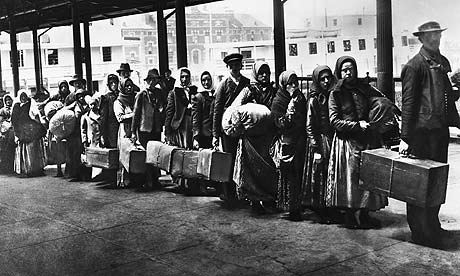 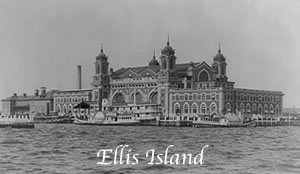 Immigration
late 1800s-early 1900s
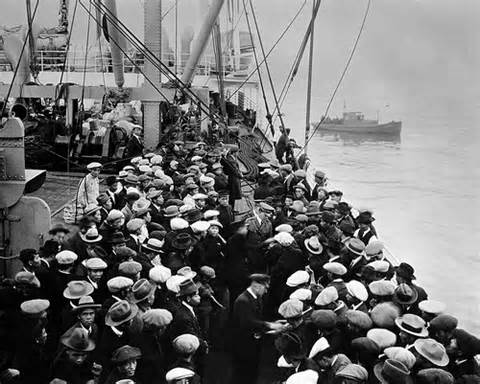 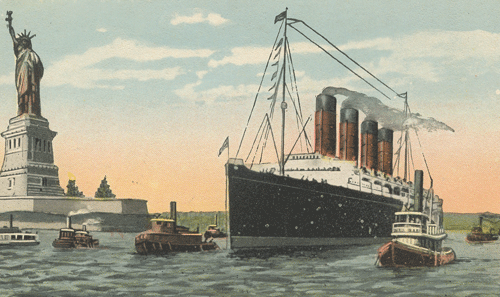 The 4 Steps of the American History Public Policy Analyst (AHPPA)
1. 	Define the Problem
2. 	Gather the Evidence
3. 	Identify the Causes
4. 	Evaluate the Policy
Motivation for Emigration:
1.  Economic hardship.
2.  Limited political rights.
3.  Persecution/racism/war/genocide.
4.  The potential for economic opportunities and political freedoms.
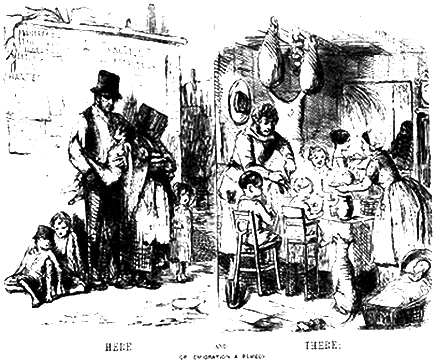 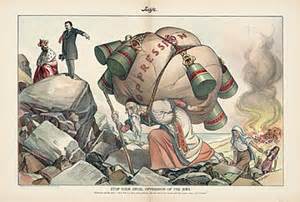 Coming to America
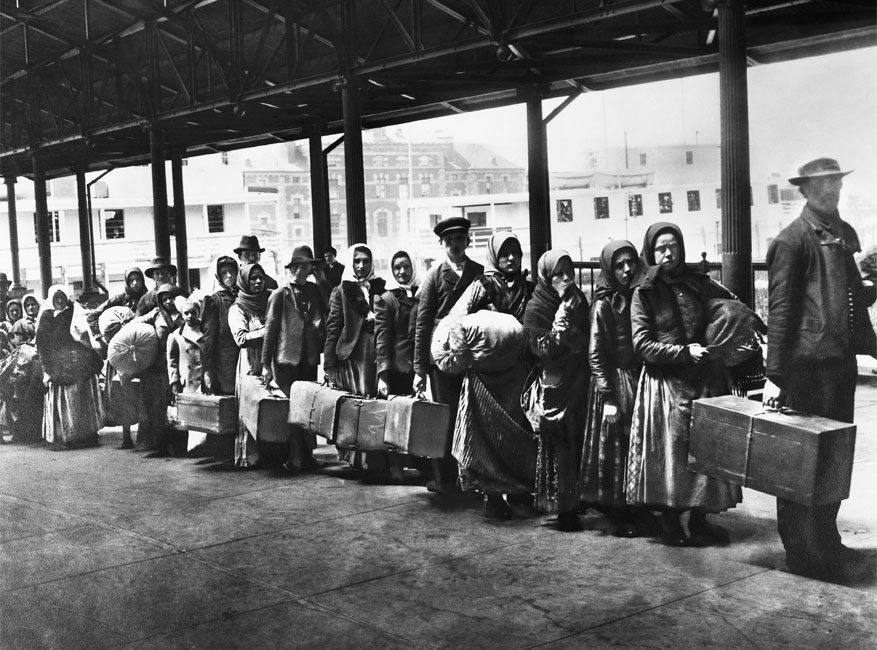 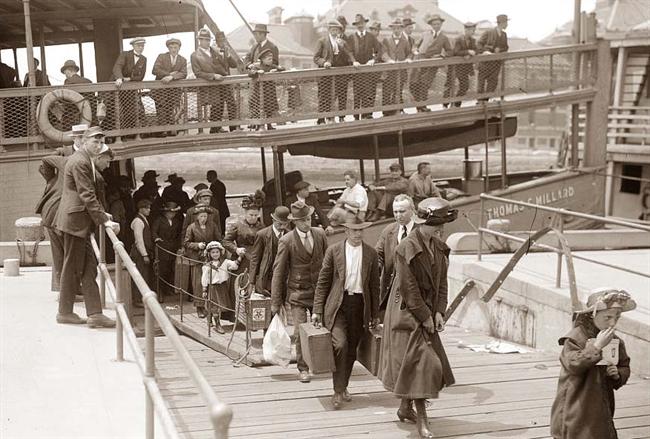 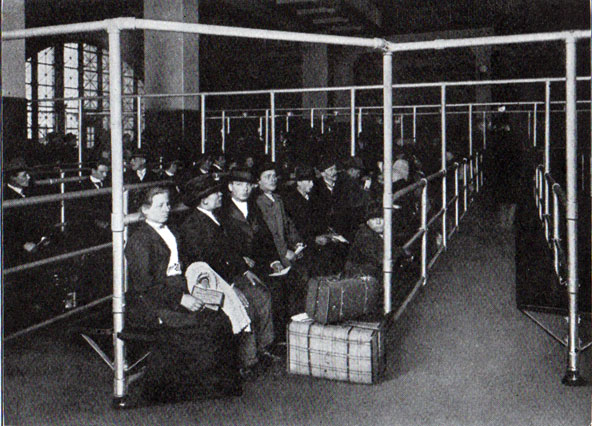 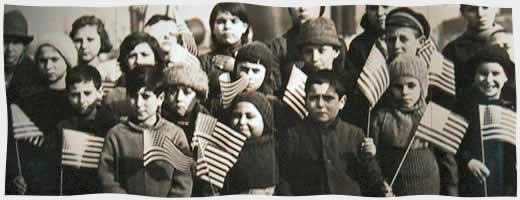 ‘Old’ immigration vs. ‘New’ immigration
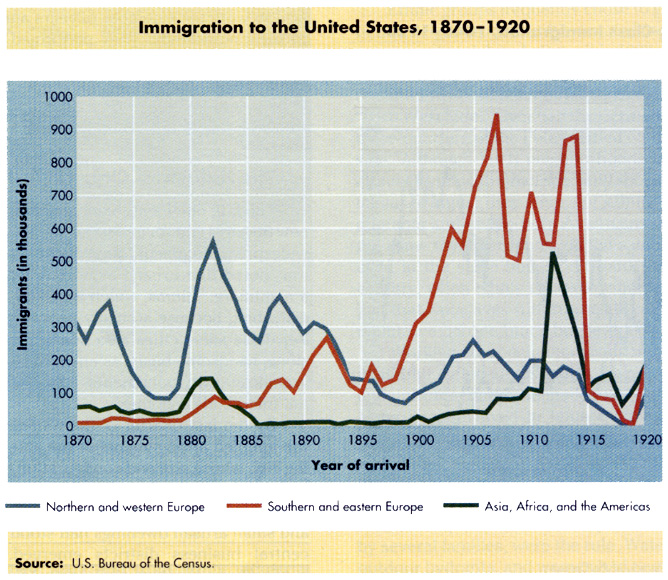 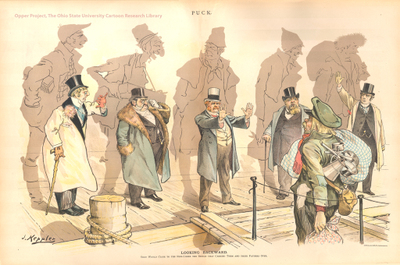 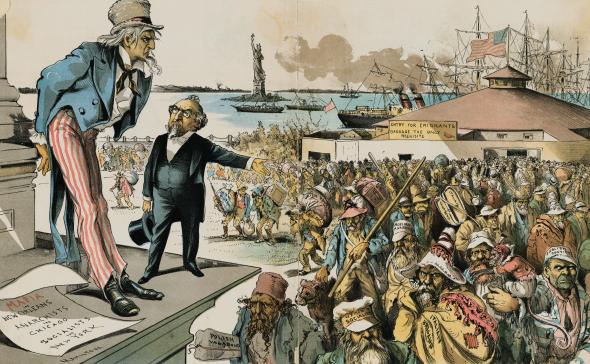 Perceived problems created by ‘Open Immigration’
1.  At first the businessmen favored this policy, because it created surplus/cheap labor.
2.  Nativists (racist/anti-immigrant Americans), began to see the surge of immigrants as competition for jobs and a drain on wages.
3.  Immigrants tended to isolate and self-segregate themselves into ethnic neighborhoods.
4.  Some worried that the influx of cultural diversity would somehow saturate American Culture.
Ethnic Neighborhoods
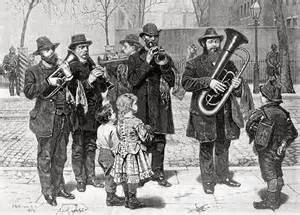 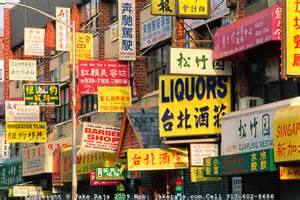 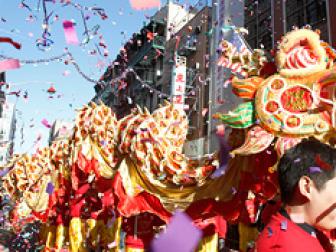 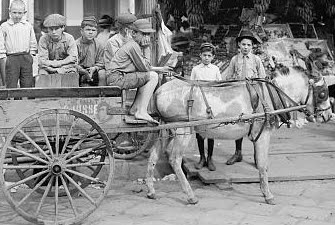 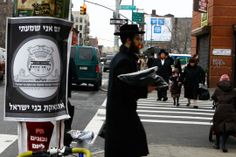 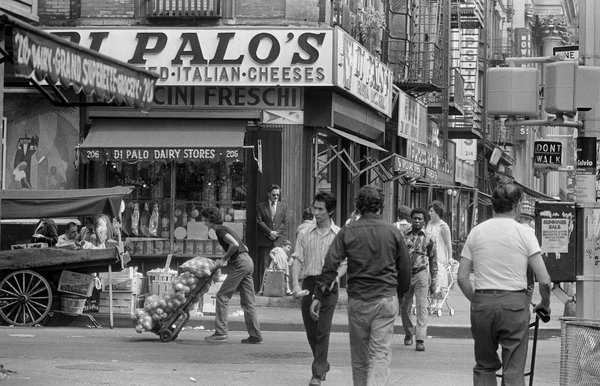 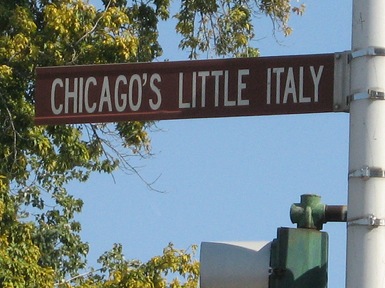 Restrictions on Immigration
1.  Chinese Exclusion Act (1882) restricted Chinese immigration until 1945.
2.  The Gentlemen’s Agreement (1907) restricted Japanese immigration until 1945.
3.  The National Origins Act/Quota Act (1924) limited immigration mostly from the parts of the World that were judged to be less desirable.
Immigration post-National Origins Act/Quota Act (1924)
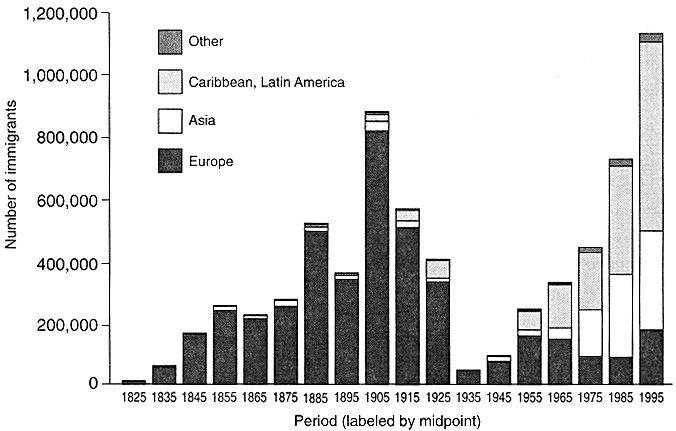 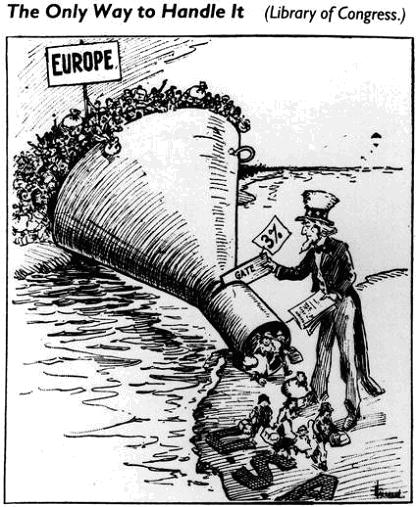 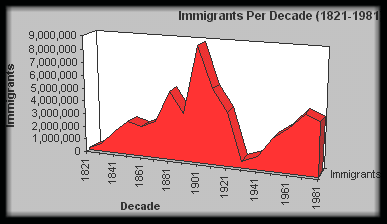 The 4 Steps of the American History Public Policy Analyst (AHPPA)
1. 	Define the Problem
2. 	Gather the Evidence
3. 	Identify the Causes
4. 	Evaluate the Policy
J.DeLong, Proctor H.S.